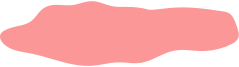 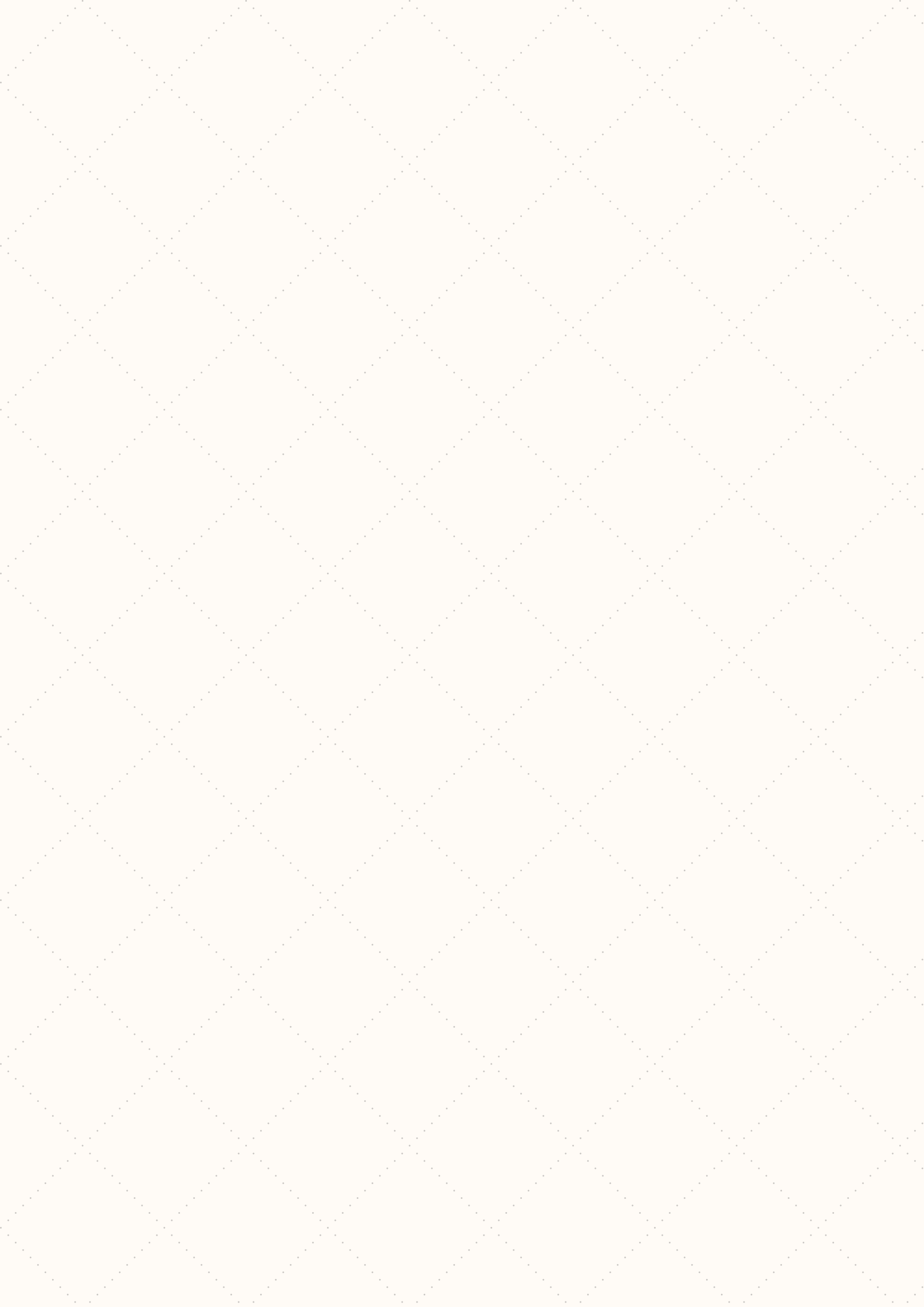 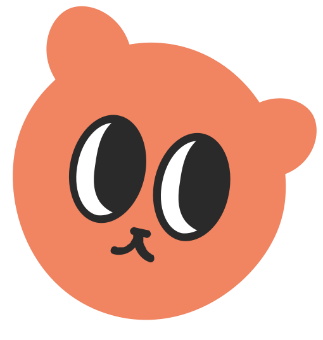 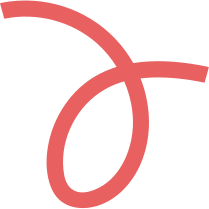 CHÀO  MỪNG CÁC EM ĐẾN VỚI BÀI HỌC NGÀY HÔM NAY!
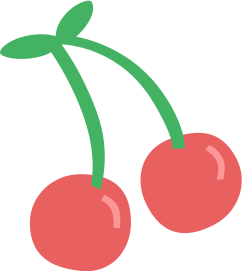 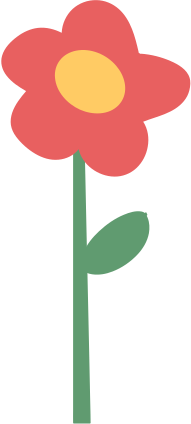 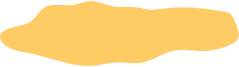 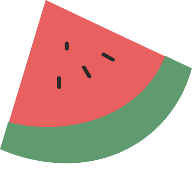 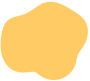 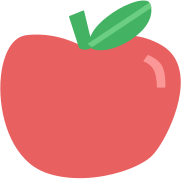 TRÒ CHƠI “CHỈ ĐIỂM”
Luật chơi: Giáo viên gọi bắt đầu từ 1 em A xung phong. 
Em A nói to một phép tính nhân bất kì trong Bảng chia 2 và chỉ nhanh vào em B bất kỳ.
Em B phải nói nhanh hai phép chia tương ứng với phép nhân của em A.
Nếu em B nói đúng thì tiếp tục nói một phép nhân và chỉ vào em C.
Nếu em B nói sai thì phải nhảy lò cò một vòng từ chỗ của mình lên bảng.
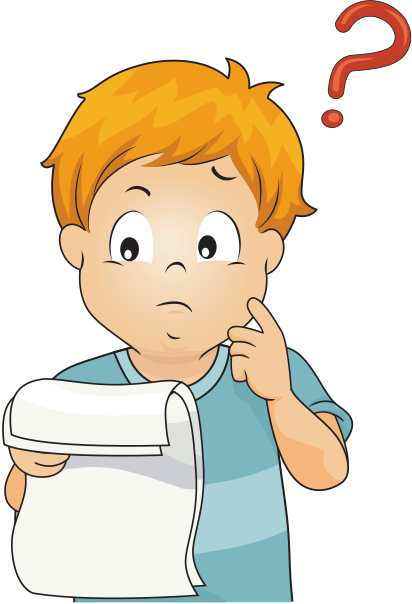 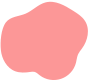 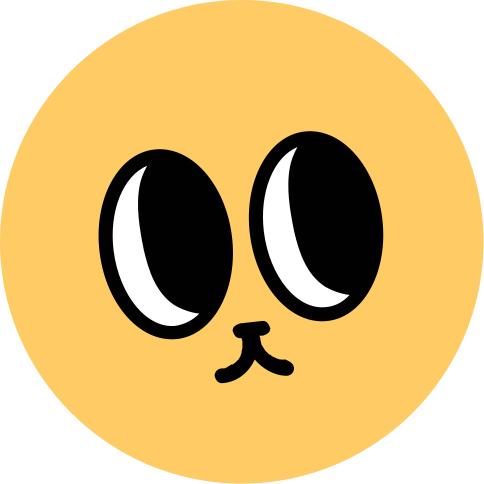 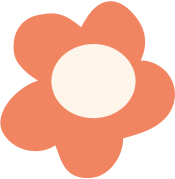 Thứ 2 ngày 17 tháng 1 năm 2022
Toán
14
BÀI 60: BẢNG CHIA 2
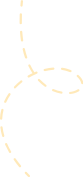 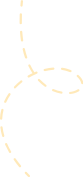 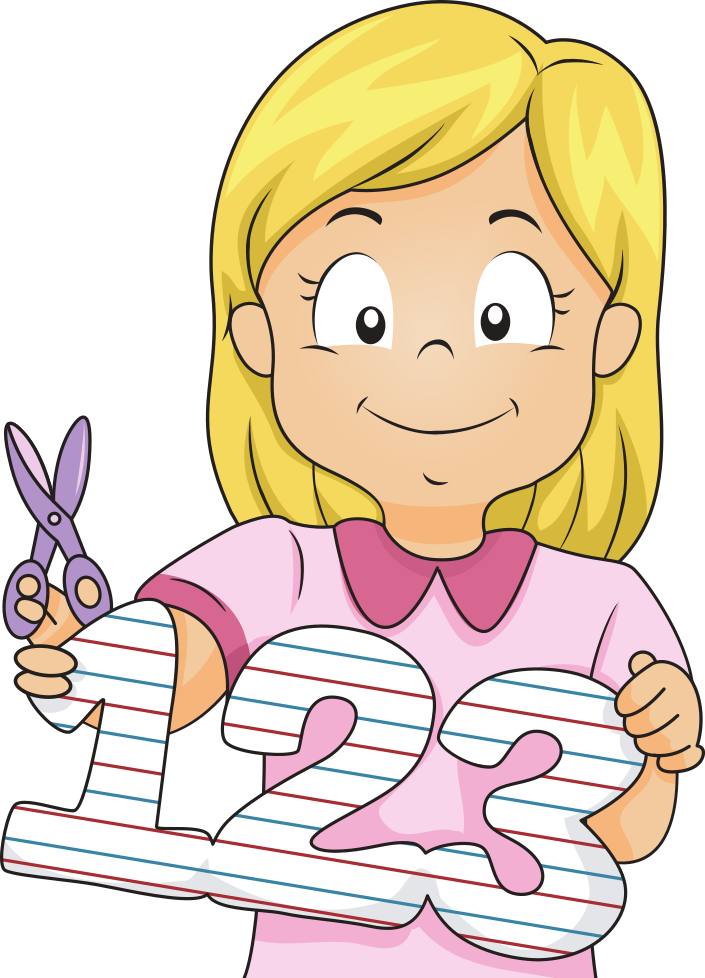 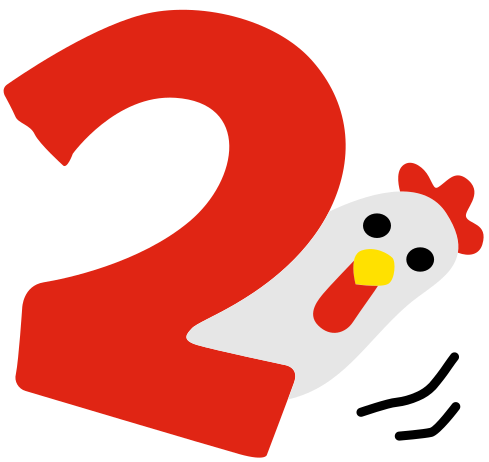 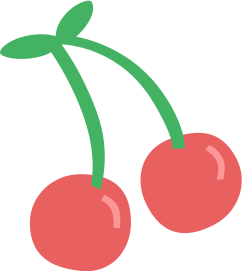 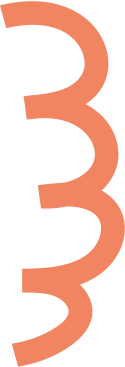 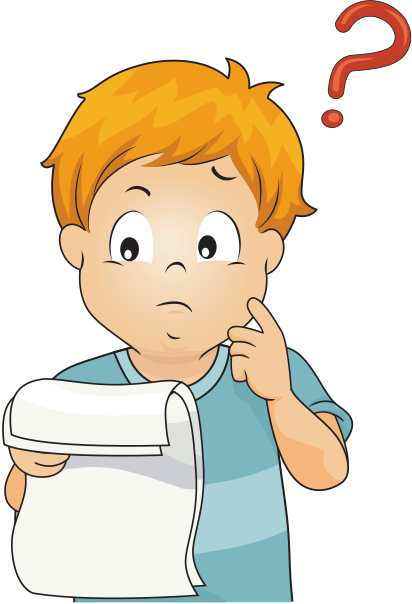 6 : 2 = ?
Các em hãy suy nghĩ nêu cách tìm kết quả của phép tính trên.
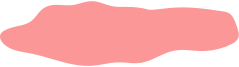 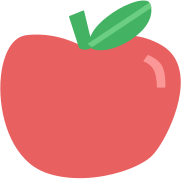 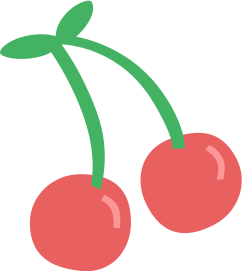 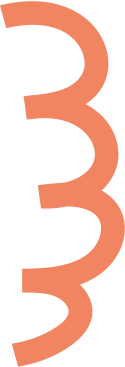 Có 6 hình tròn, chia đều thành 2 phần
Mỗi phần có 3 hình tròn.
Ta có phép chia 6 : 2 = 3
Lần 3
Lần 2
Lần 1
Lần 3
Lần 2
Lần 1
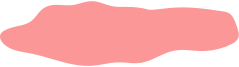 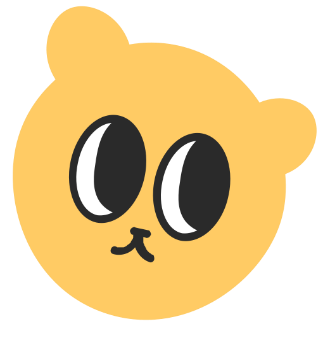 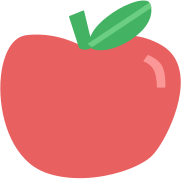 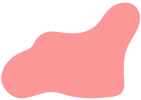 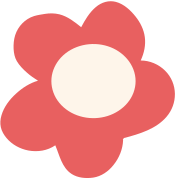 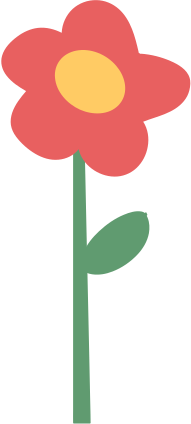 Các em hãy suy nghĩ và nêu kết quả các phép tính trong Bảng chia 2, sau đó điền kết quả vào bảng sau:
BẢNG CHIA 2
12 : 2 =
14 : 2 =
16 : 2 =
18 : 2 =
20 : 2 =
2 : 2 =
4 : 2 =
6 : 2 =
8 : 2 =
10 : 2 =
1
6
?
?
2
7
?
?
3
8
?
?
4
9
?
?
5
10
?
?
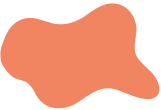 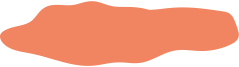 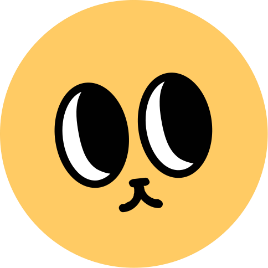 LUYỆN TẬP
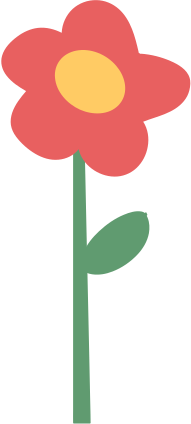 Bài 1:
Các em hãy tính kết quả các phép nhân sau và báo cáo bài (có thể sử dụng Bảng chia 2)
4 : 2 =
6 : 2 =
12 : 2 =
14 : 2 =
16 : 2 =
10 : 2 =
18 : 2 =
2 : 2 =
20 : 2 =
?
?
?
?
?
?
?
?
?
7
9
2
8
1
3
6
10
5
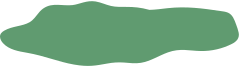 Bài 2: Tính (theo mẫu)
8l : 2 = 4l
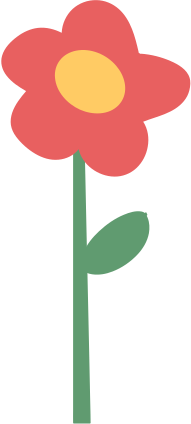 Mẫu
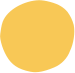 Các em hãy quan sát mẫu và thực hiện phép nhân với các số có kèm đơn vị đo đã học. Sau đó, báo cáo kết quả
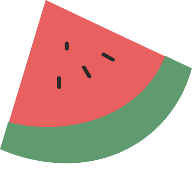 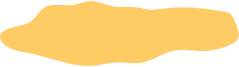 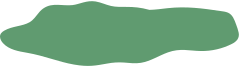 5
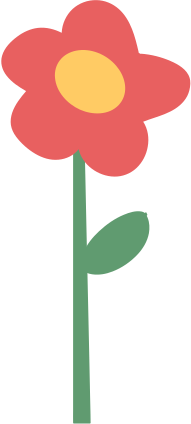 ?
?
?
?
?
?
20 dm : 2 =        dm
10 kg : 2 =        kg
16l : 2 =          l
12l : 2 =          l
18 cm : 2 =        cm
14 kg : 2 =        kg
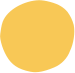 7
9
10
8
6
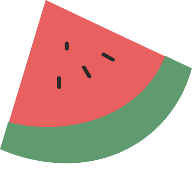 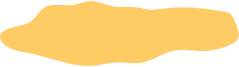 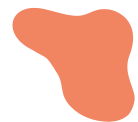 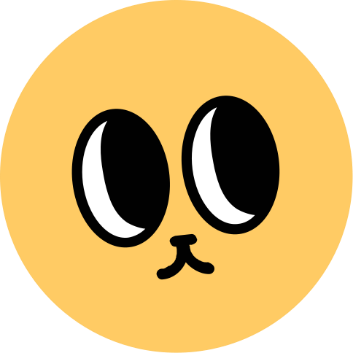 Bài 3: Tính nhẩm
Các em hãy tính kết quả của các phép tính, sau đó nói cho bạn nghe cách làm của mình
?
6
?
?
12
18
2 x 3 =
2 x 6  =
2 x 9 =
6 : 2 =
12 : 2 =
18 : 2 =
3
6
9
?
?
?
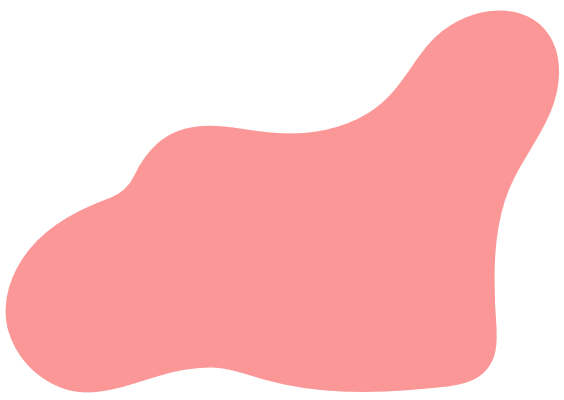 ?
2
?
2
?
2
6 : 3 =
12 : 6 =
18 : 9 =
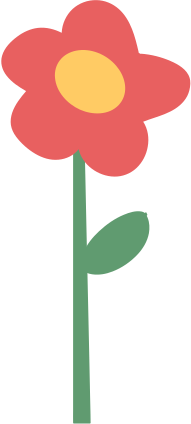 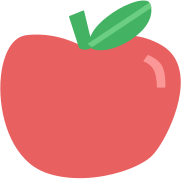 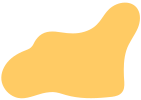 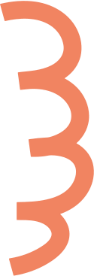 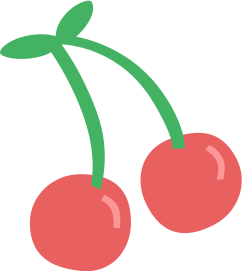 Bài 3: Xem tranh rồi nói phép chia thích hợp:
Các em hãy quan sát tranh nêu phép chia phù hợp với tình huống với từng bức tranh. Các em nói cho bạn nghe về cách làm của mình.
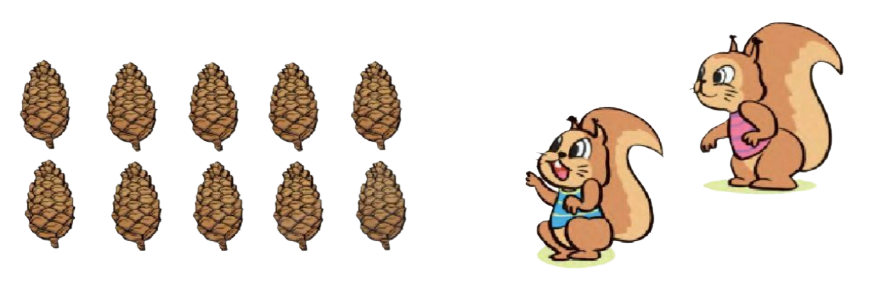 a.
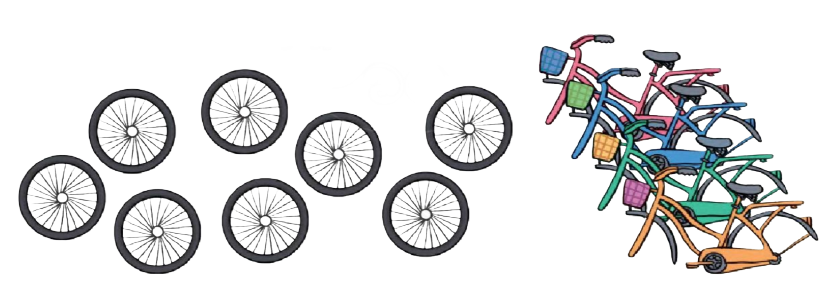 b.
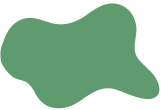 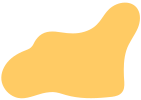 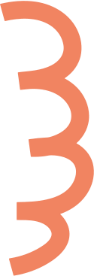 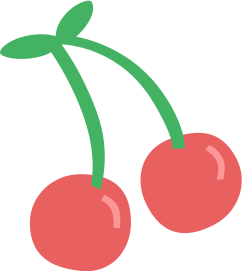 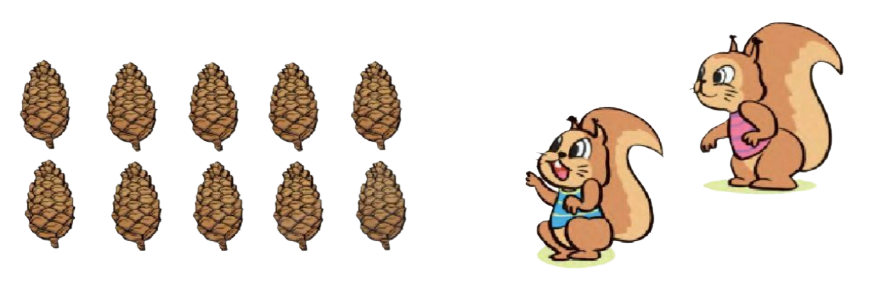 Có 10 quả thông, chia đều cho 2 bạn Sóc. 
Mỗi bạn Sóc được 5 quả thông.
a.
=
?
?
?
?
10
2
5
Ta có phép chia
:
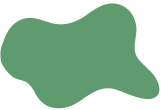 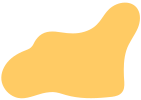 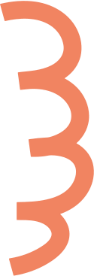 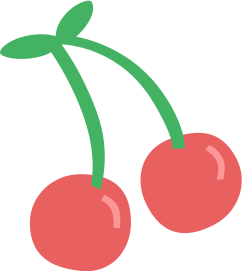 Có 8 bánh xe, lắp vào mỗi xe đạp 2 bánh.
Lắp đủ cho 4 xe đạp.
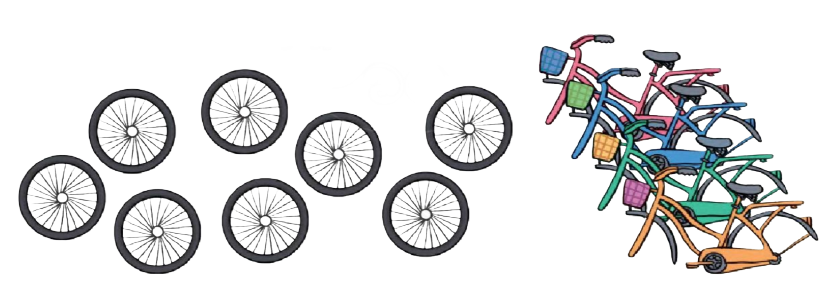 =
?
?
?
?
8
2
4
Ta có phép chia
:
b.
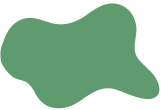 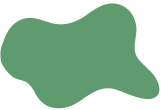 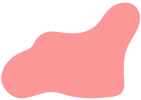 VẬN DỤNG
Các em hãy tìm một vài tình huống trong thực tế có sử dụng phép chia trong Bảng chia 2 và chia sẻ với bạn.
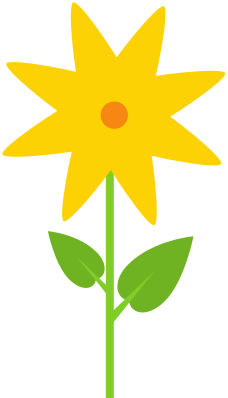 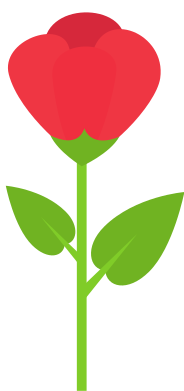 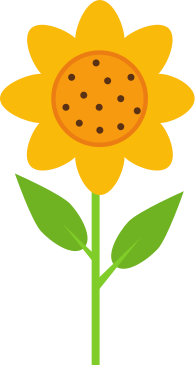 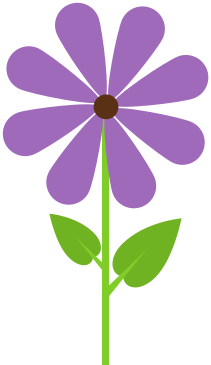 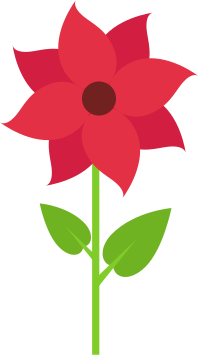 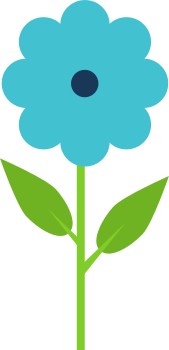 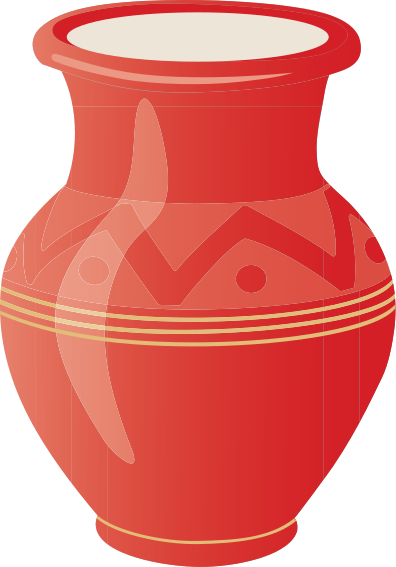 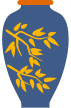 Có 6 bông hoa chia đều vào 2 lọ, mỗi lọ có 3 bông hoa
=
?
?
?
?
Ta có phép chia
6
2
3
:
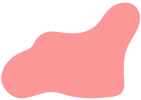 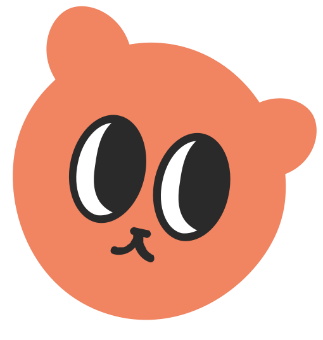 TRÒ CHƠI 
“NGƯỜI BÁN HÀNG THÔNG MINH”
Luật chơi: Cửa hàng nhà bác Gấu trắng hôm nay rất đông khách. Các em hãy phụ giúp bác Gấu bán hàng. Biết rằng quy định của cửa hàng là mỗi đồ khách mua sẽ chia ra làm 2 túi. Các em hãy tính số lượng hàng trong mỗi túi giúp bác Gấu chia cho đúng và viết phép chia phù hợp.
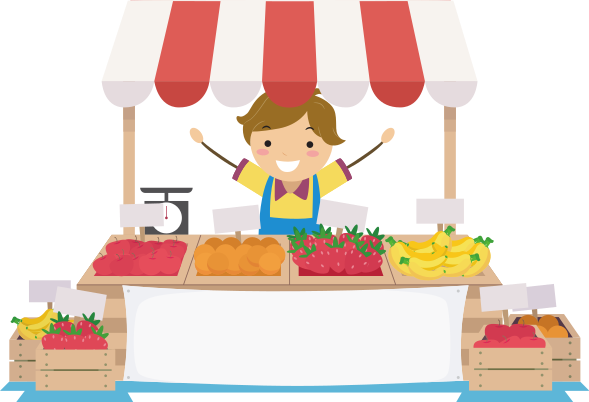 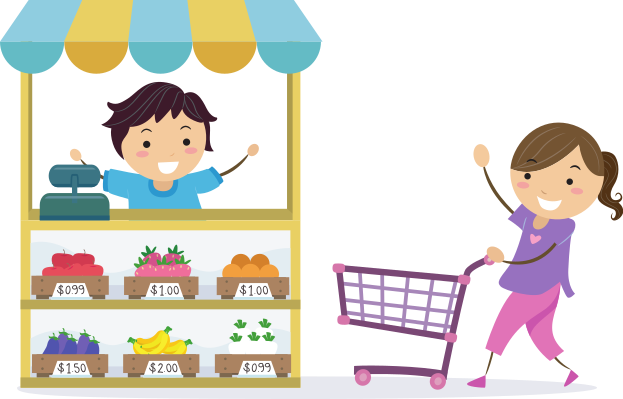 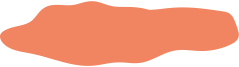 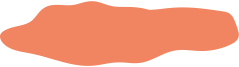 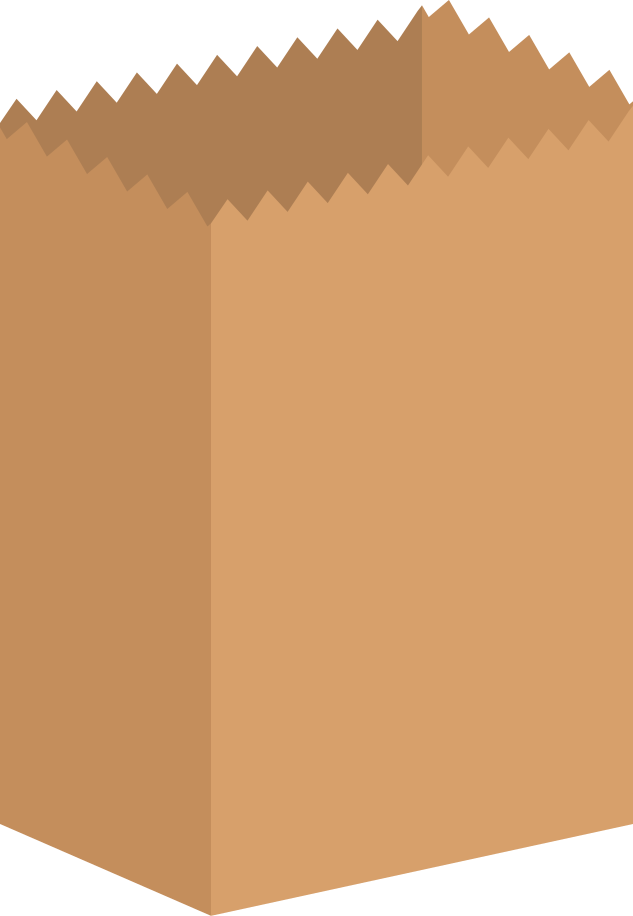 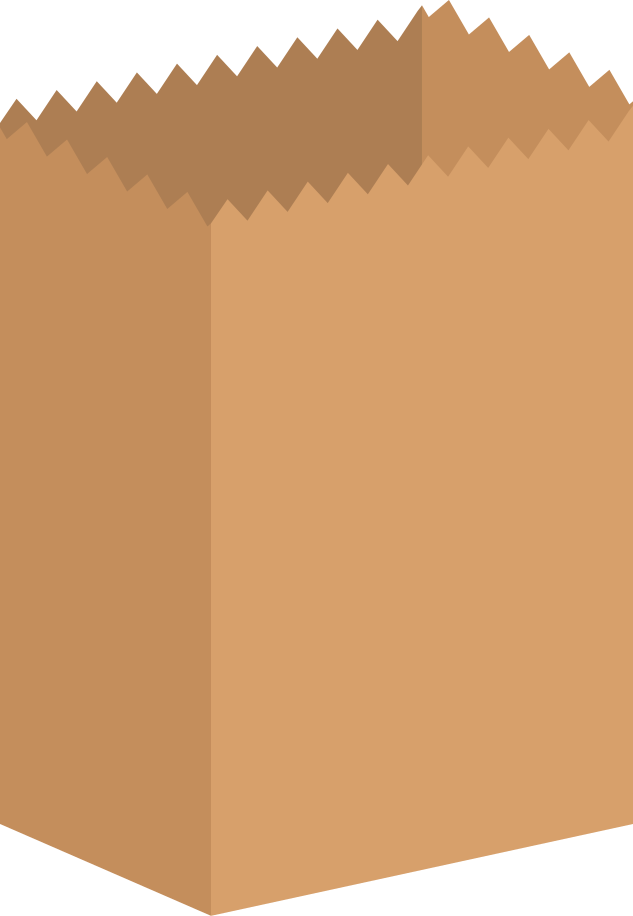 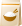 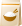 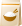 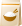 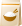 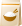 Bác Voi mua 6 bao gạo, chia đều ra 2 túi.
Mỗi túi có 3 bao
=
?
?
?
?
Ta có phép chia
6
2
3
:
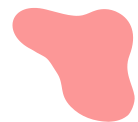 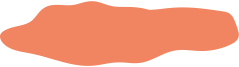 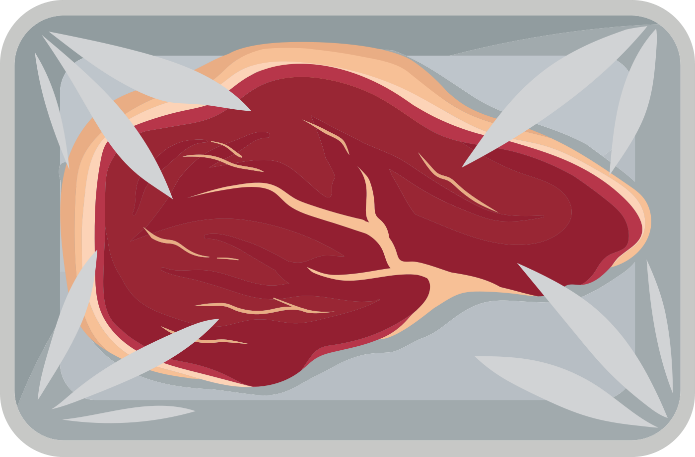 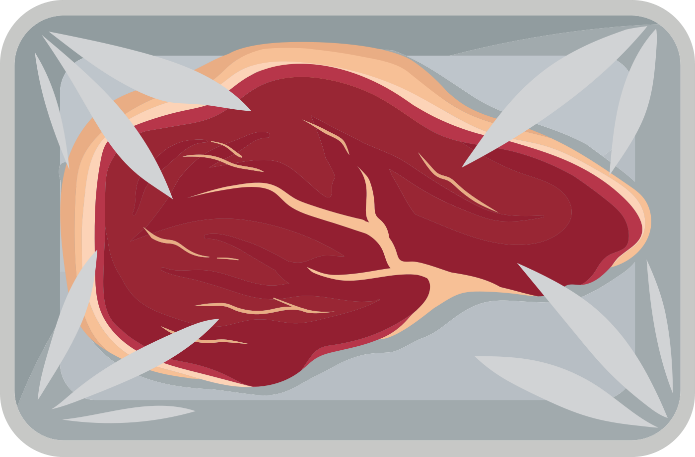 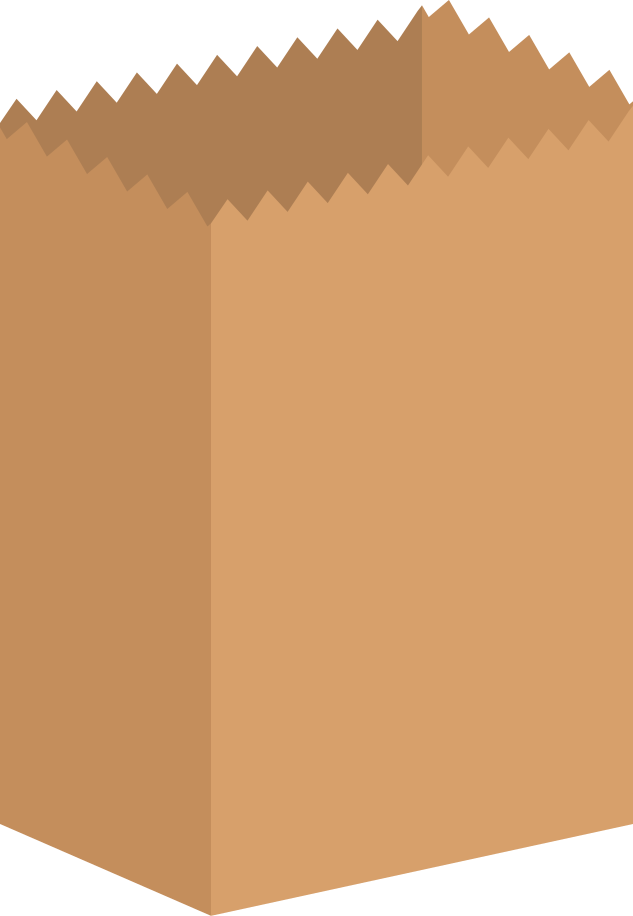 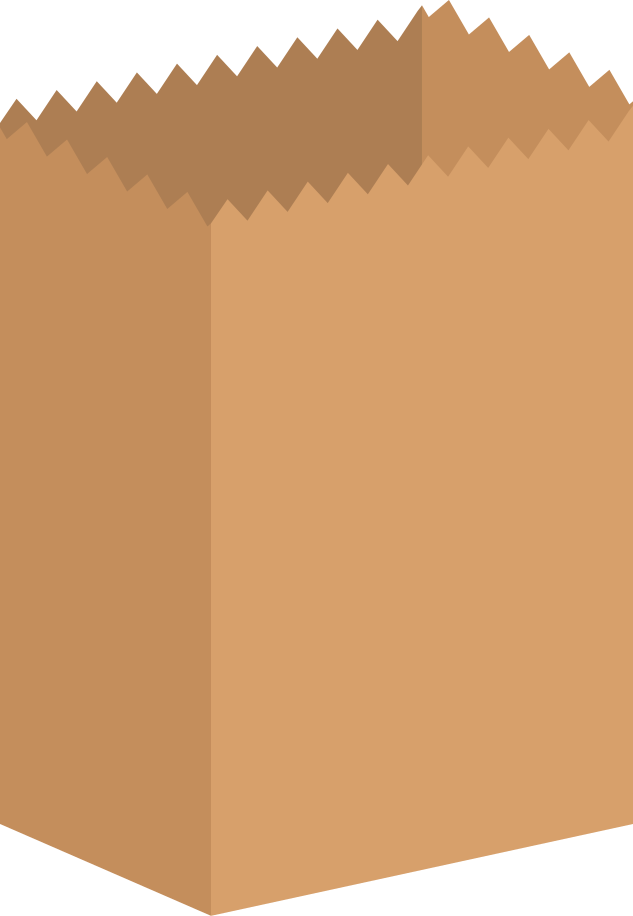 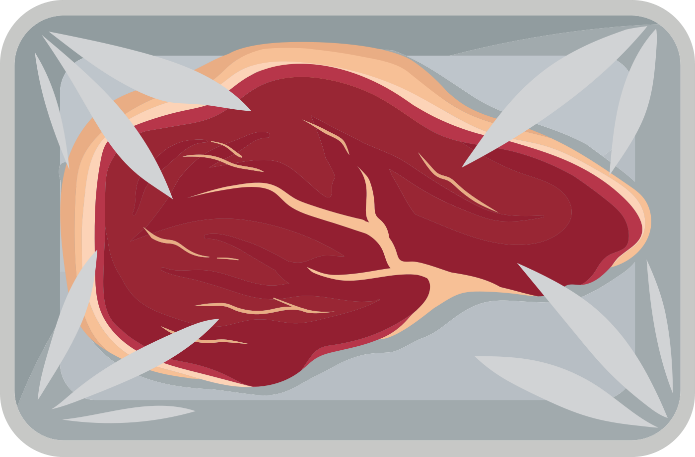 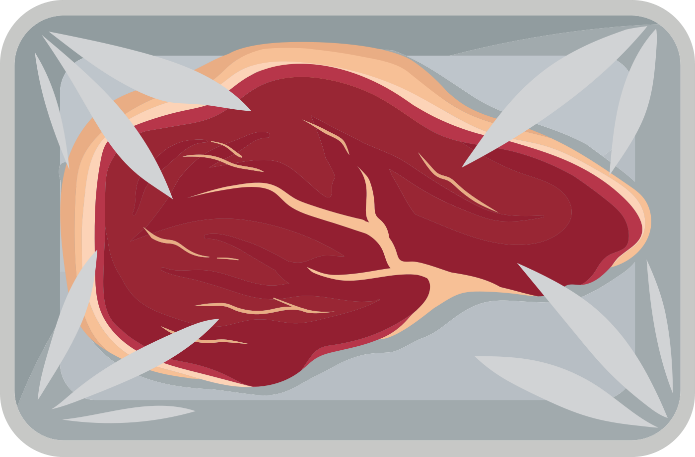 Bác Gấu xám mua 4 khay thịt, chia đều ra 2 túi.
Mỗi túi có 2 khay thịt
=
?
?
?
?
Ta có phép chia
4
2
2
:
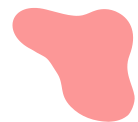 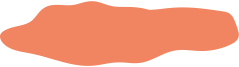 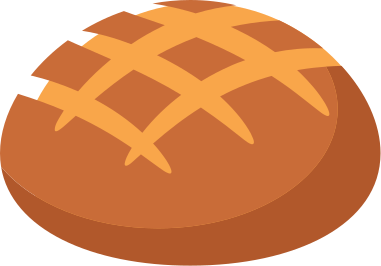 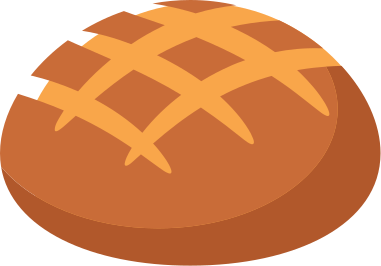 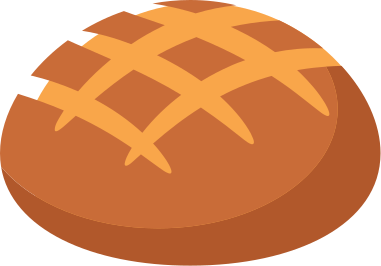 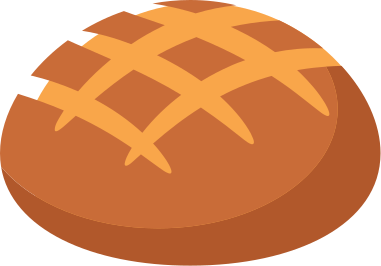 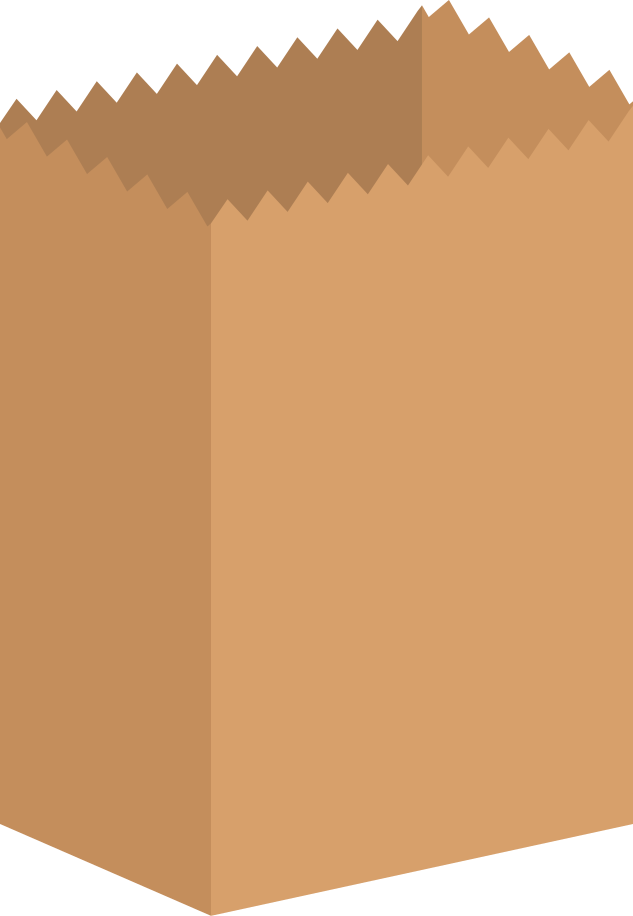 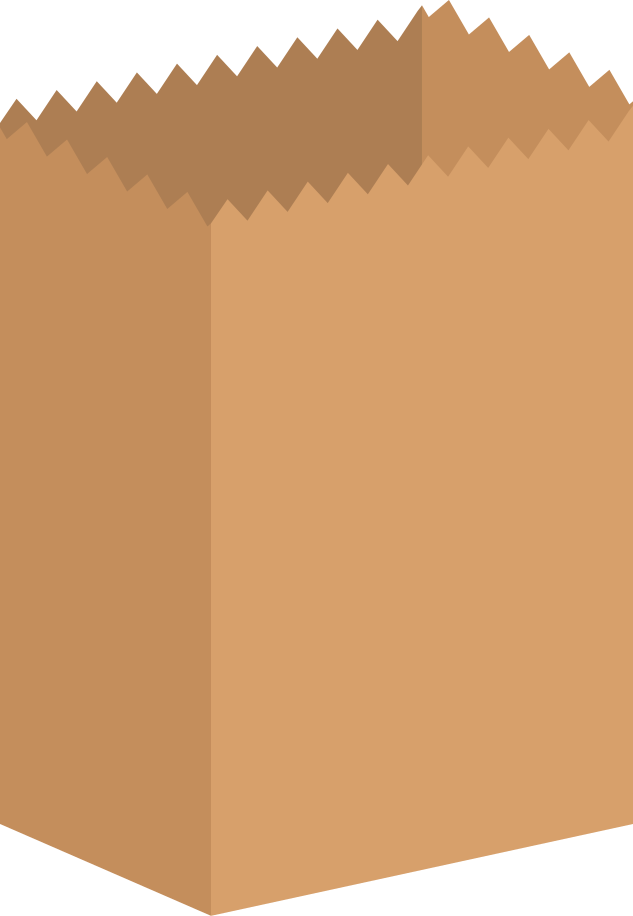 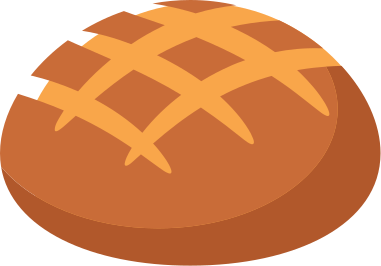 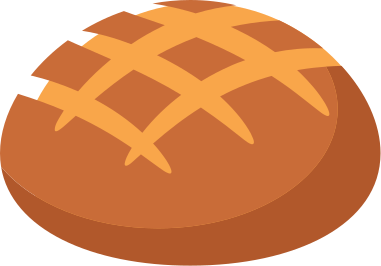 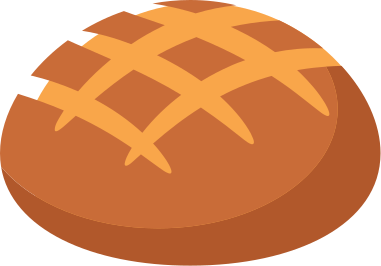 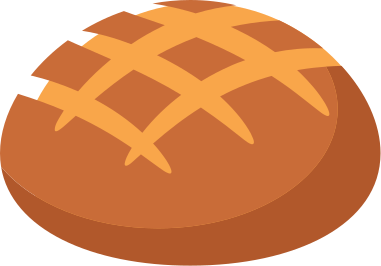 Bác Hổ mua 8 cái bánh mì, chia đều ra 2 túi.
Mỗi túi có 4 cái bánh mì
=
?
?
?
?
Ta có phép chia
8
2
4
:
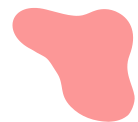 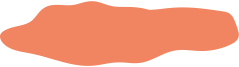 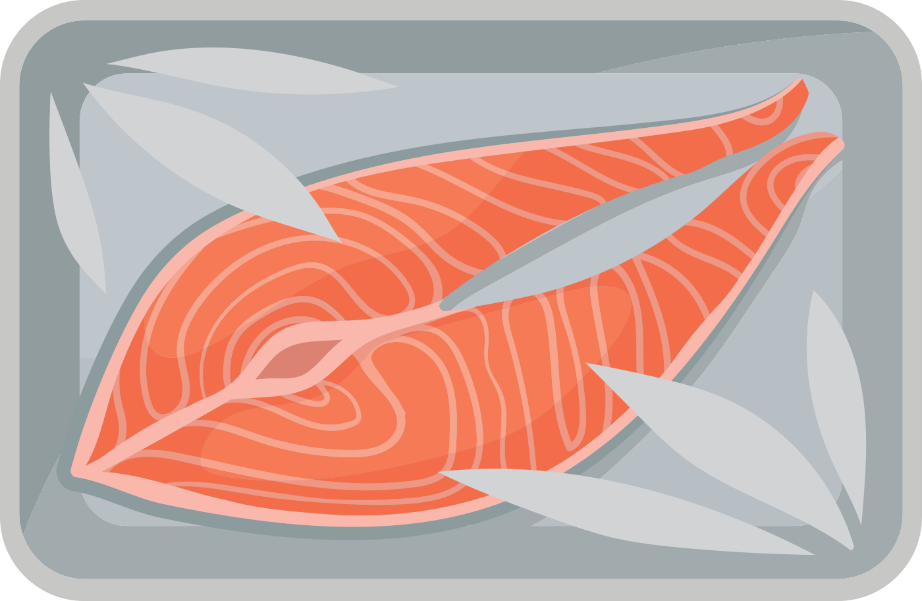 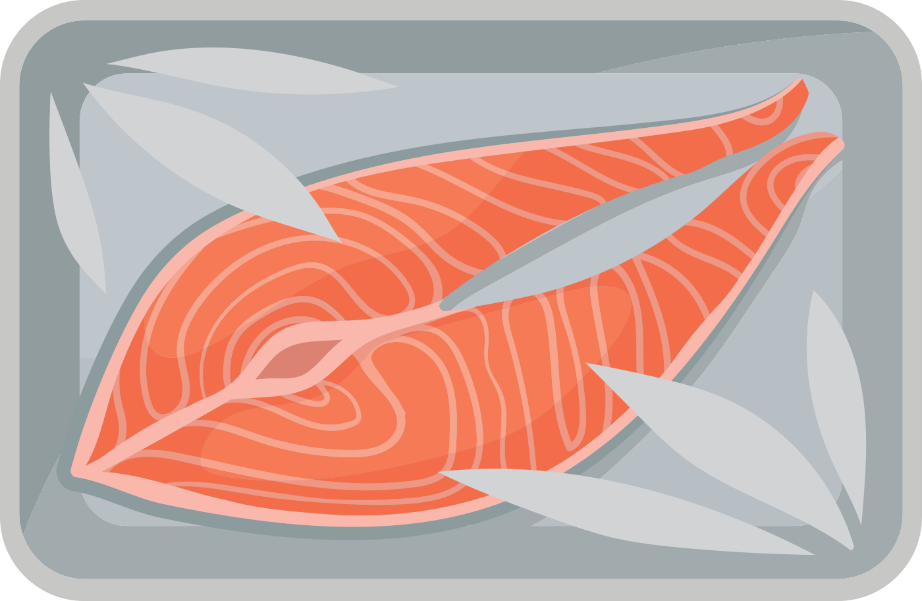 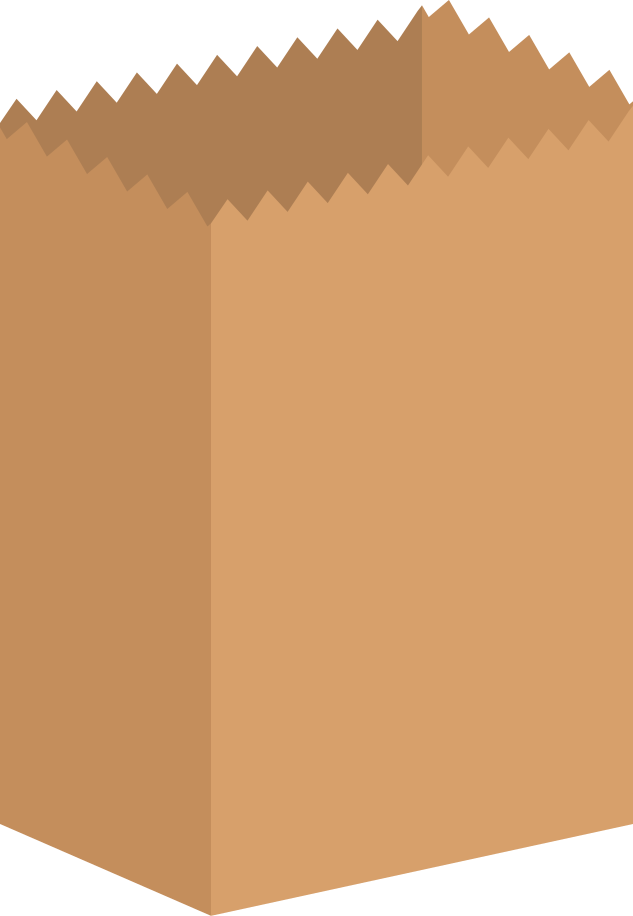 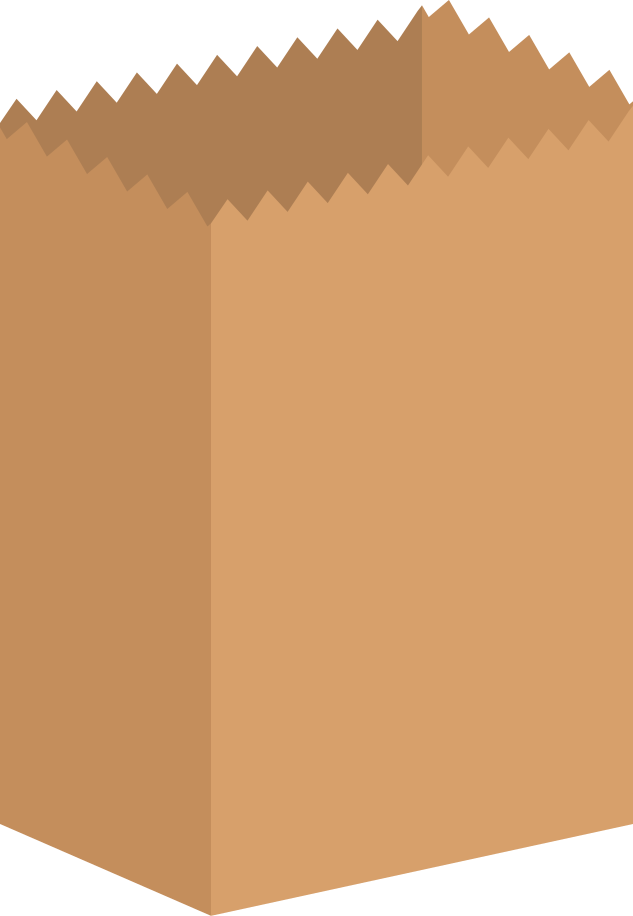 Cô Mèo mua 2 khay cá hồi, chia đều ra 2 túi.
Mỗi túi có 1 khay cá hồi
=
?
?
?
?
Ta có phép chia
2
2
1
:
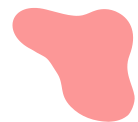 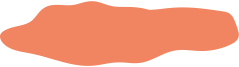 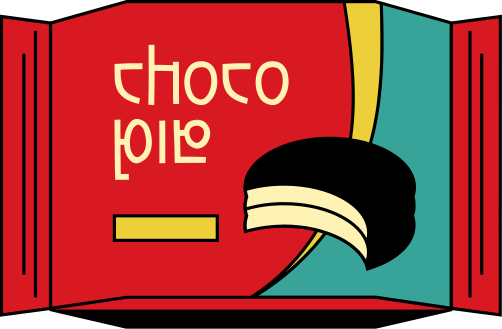 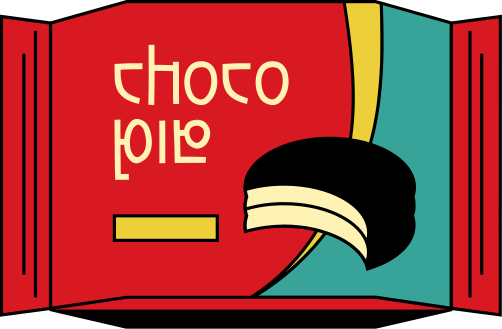 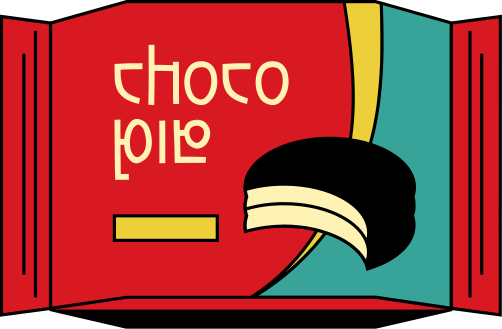 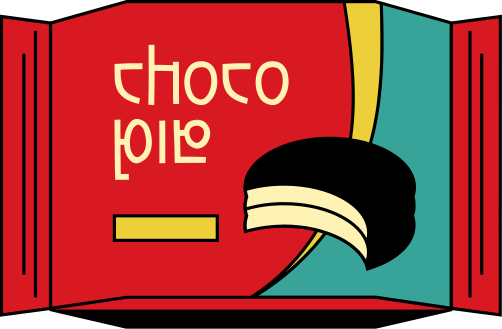 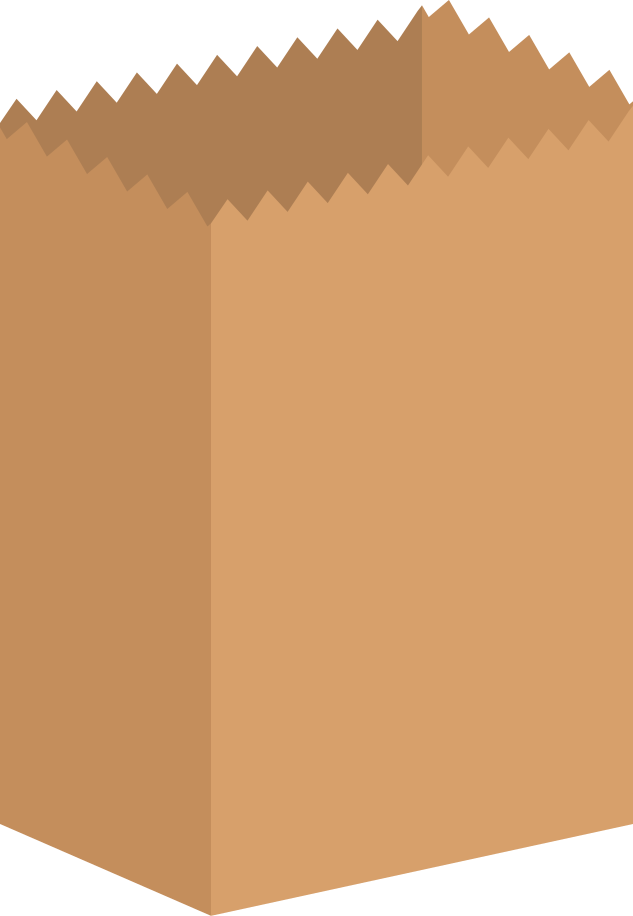 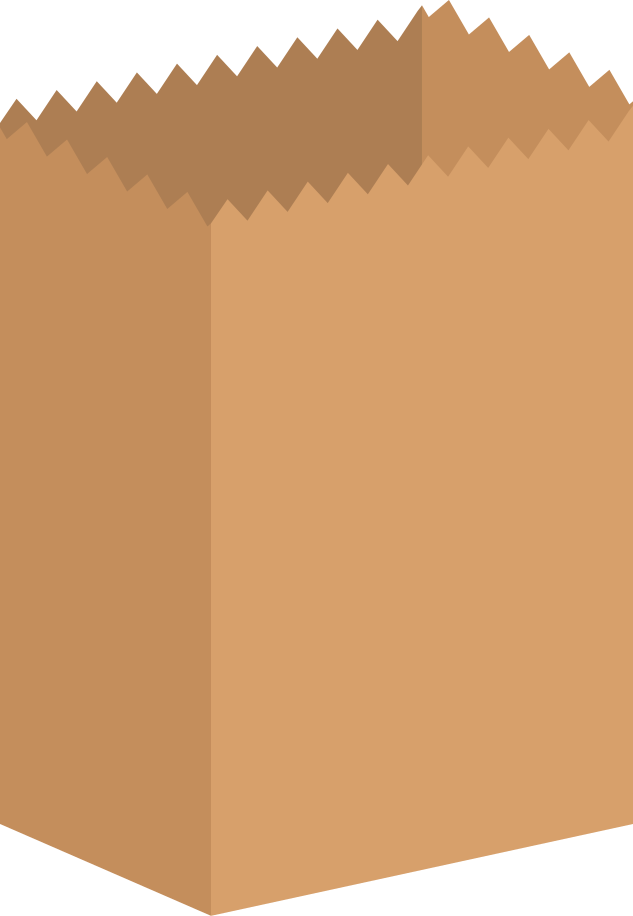 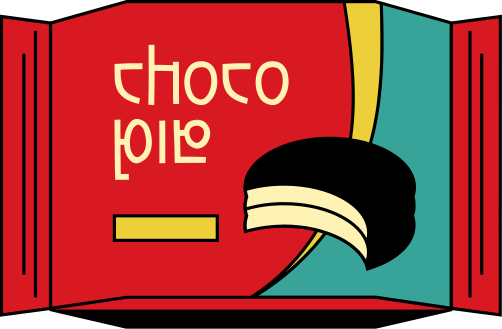 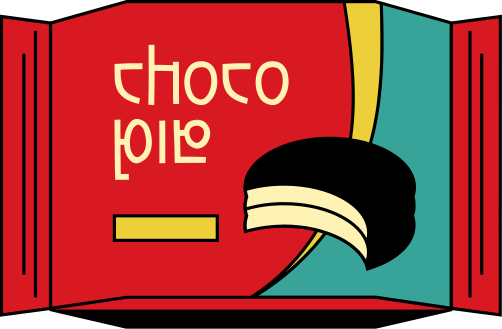 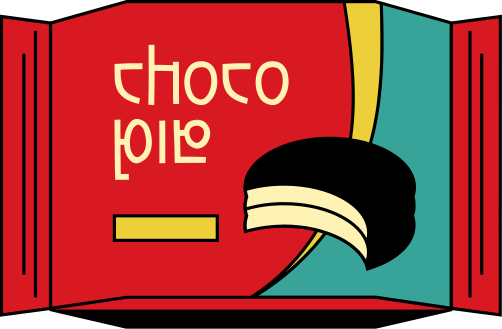 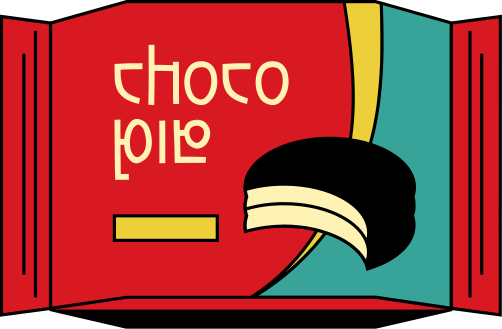 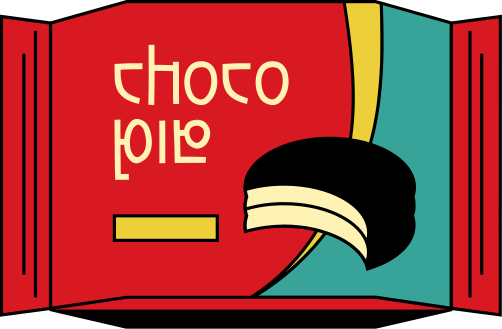 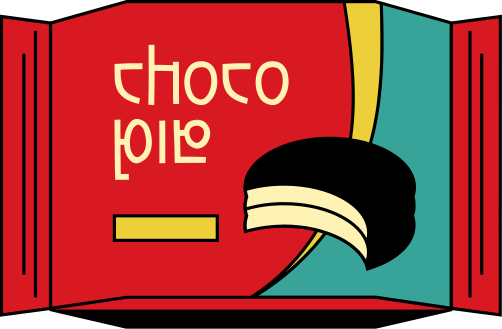 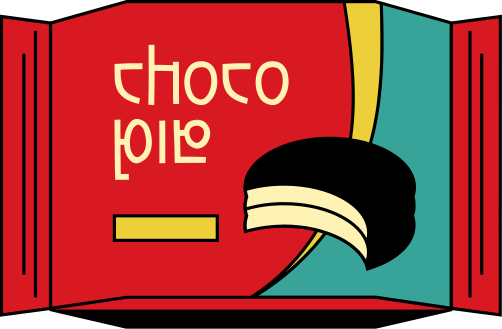 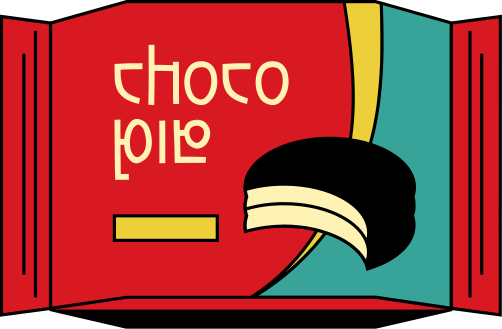 Cô Hươu mua 12 cái bánh chocopie, chia đều ra 2 túi.
Mỗi túi có 6 cái bánh
=
?
?
?
?
Ta có phép chia
12
2
6
:
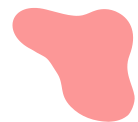 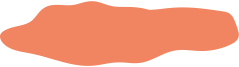 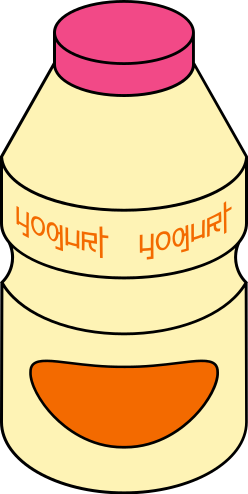 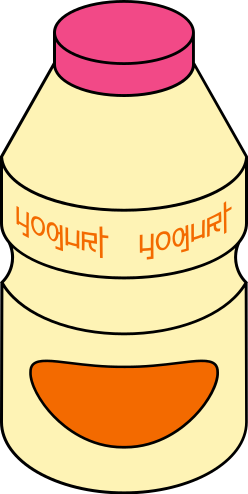 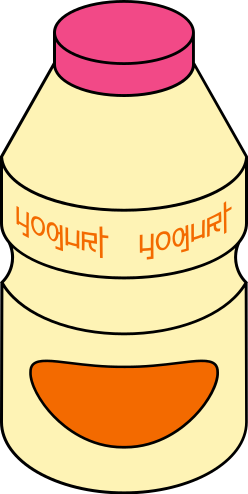 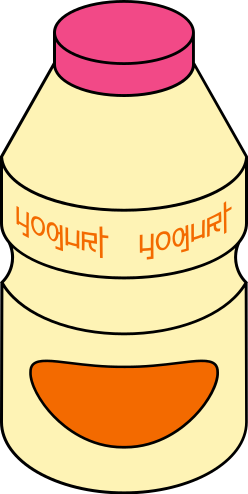 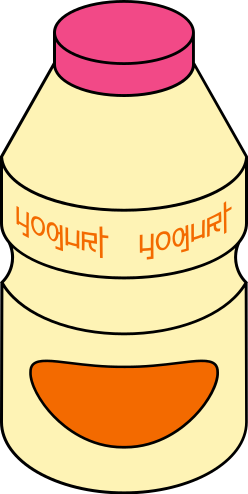 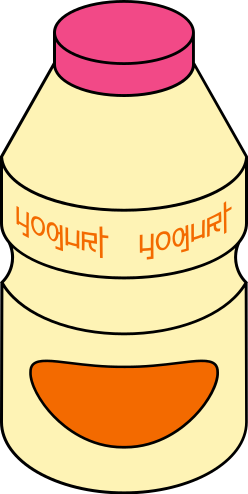 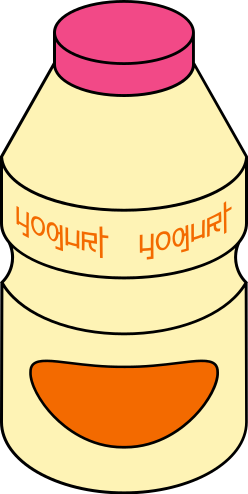 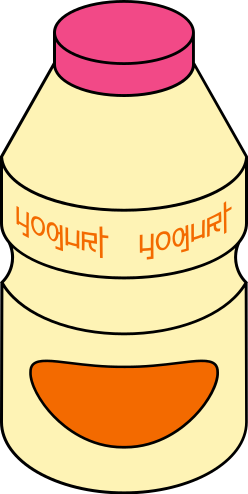 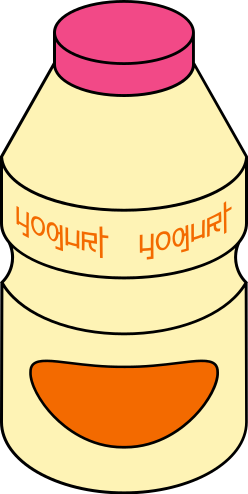 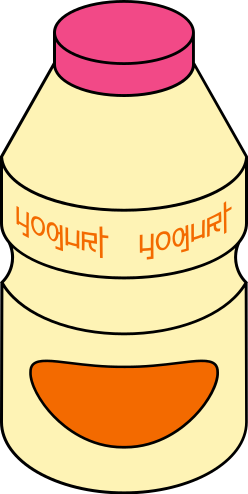 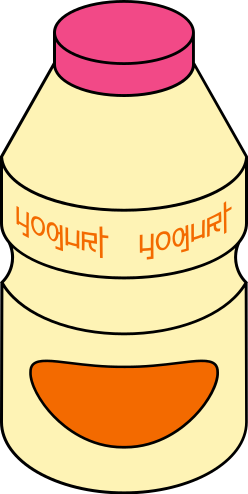 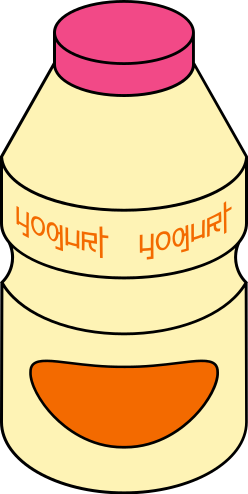 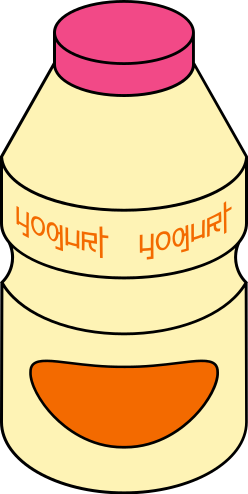 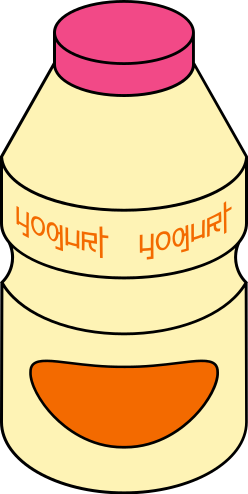 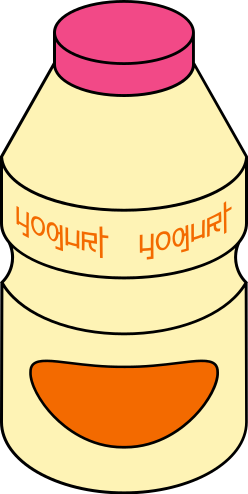 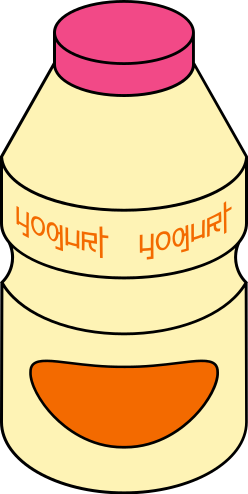 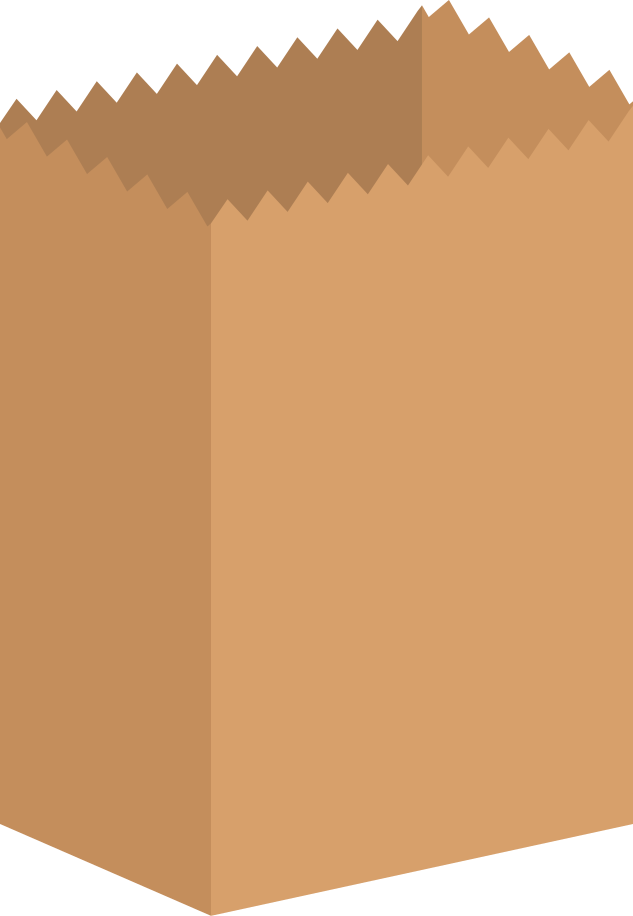 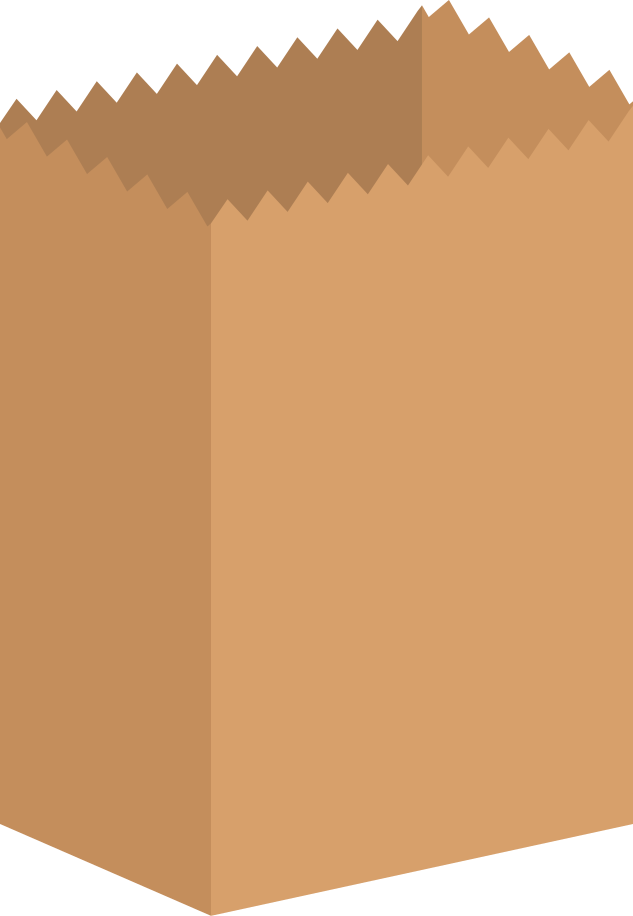 Cô Thỏ mua 16 hộp sữa chua, chia đều ra 2 túi.
Mỗi túi có 8 hộp
=
?
?
?
?
Ta có phép chia
16
2
8
:
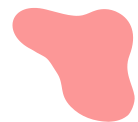 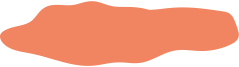 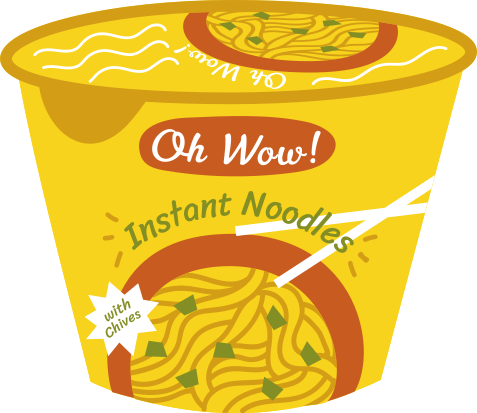 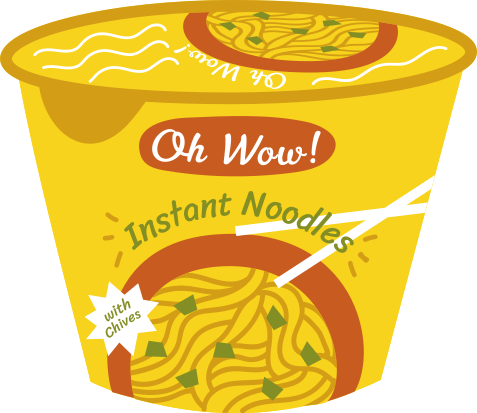 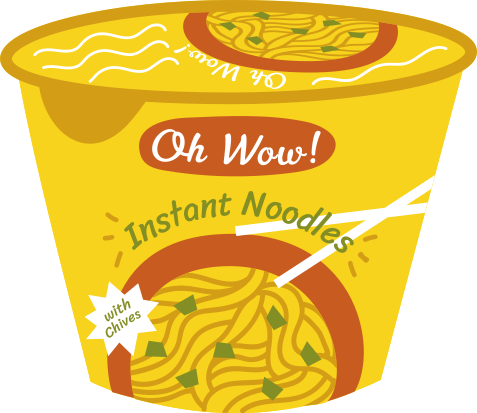 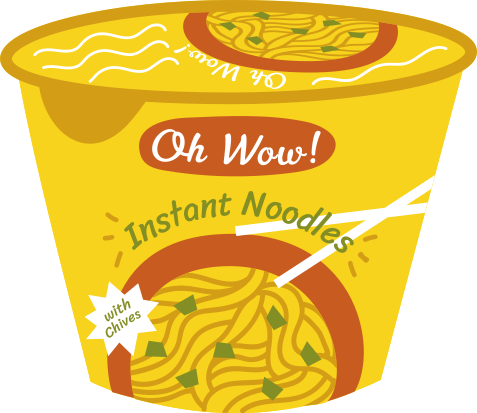 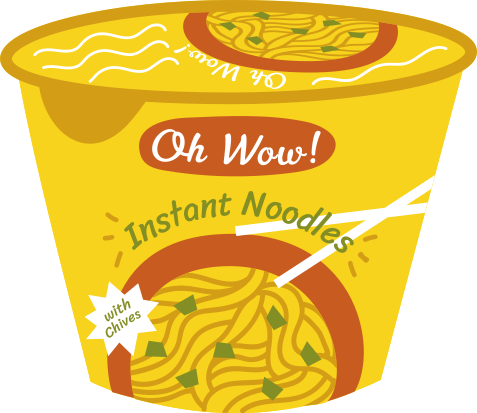 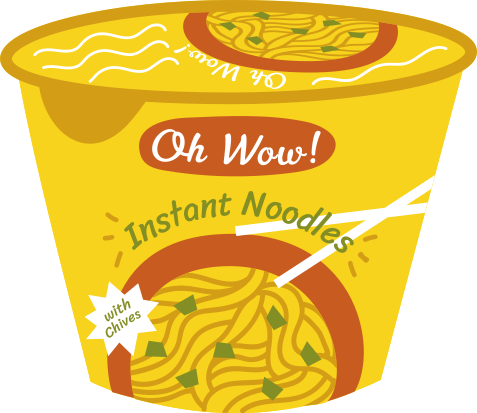 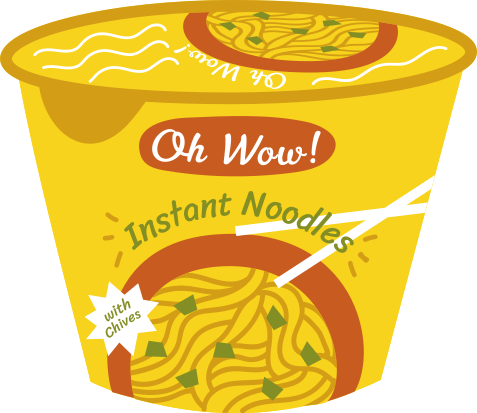 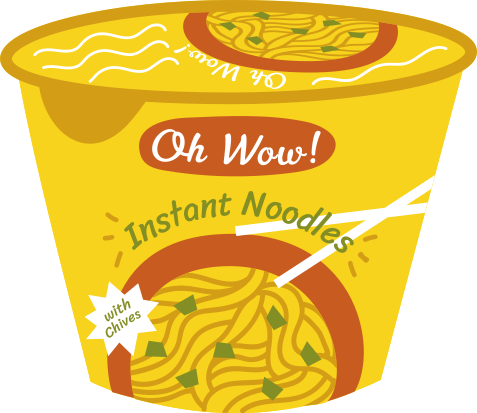 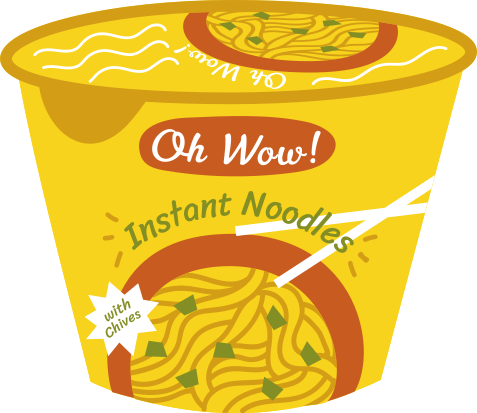 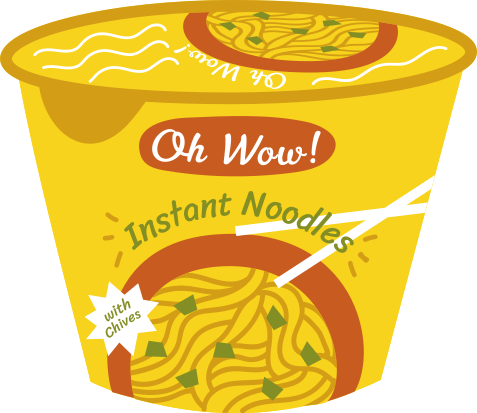 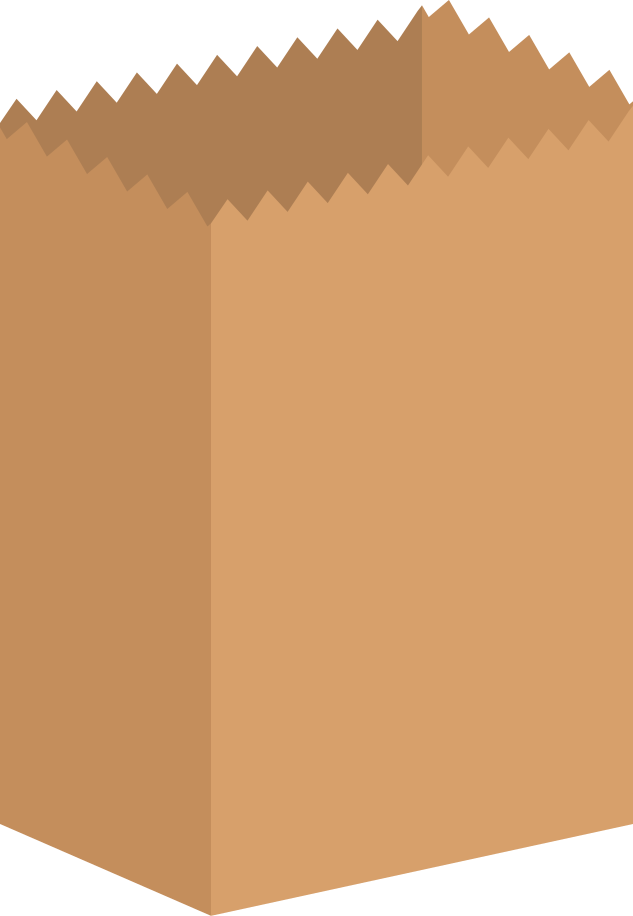 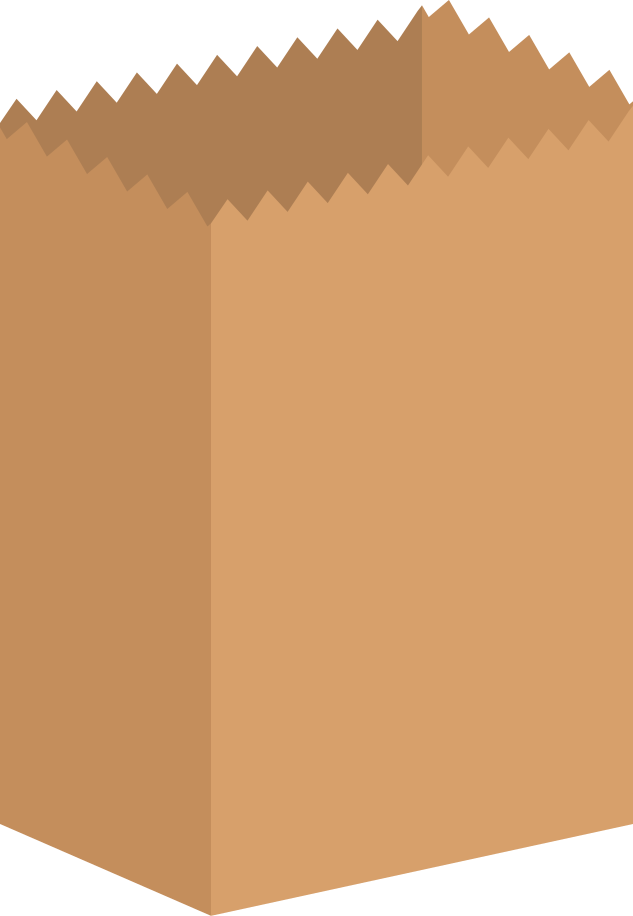 Cô Nhím mua 10 hộp mì tôm, chia đều ra 2 túi.
Mỗi túi có 5 hộp
=
?
?
?
?
Ta có phép chia
10
2
5
:
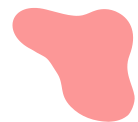 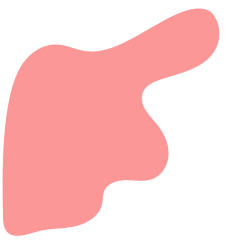 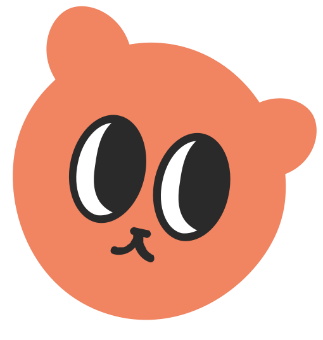 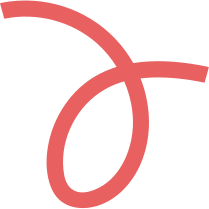 HƯỚNG DẪN VỀ NHÀ
Đọc lại Bảng chia 2 và tìm        tình huống thực tế liên quan đến phép chia trong Bảng chia 2
Đọc và chuẩn bị trước bài: 
Bảng chia 5
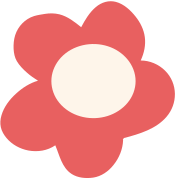 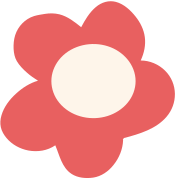 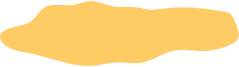 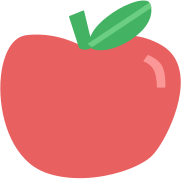 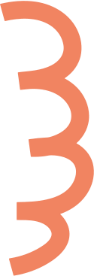 CẢM ƠN CÁC EM 
ĐÃ LẮNG NGHE BÀI GIẢNG!
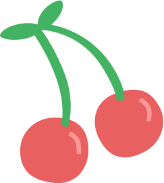 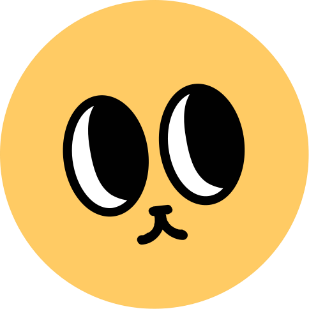 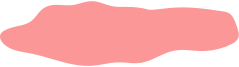